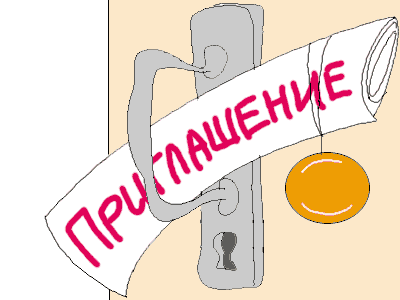 НЕДЕЛЯ ИСТОРИИ
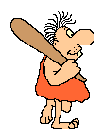 Дата проведения:
 декабрь 2012 года
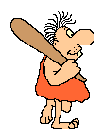 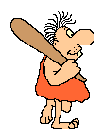 Вам, пришедшим сюда, к предметной неделе готовым,
Слово привета свое обращаю!
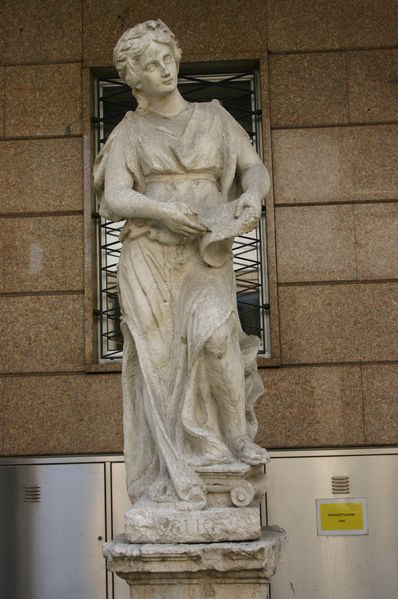 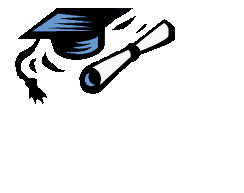 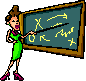 1  ДЕНЬ
ОЛИМПИЙСКИЕ ИГРЫ
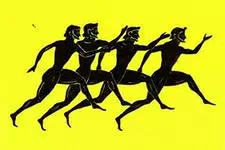 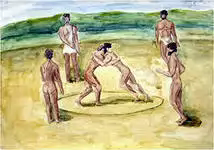 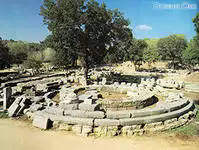 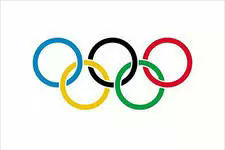 Викторина по истории олимпийских игр.
5-6 класс
2 день
Загадочное Средневековье
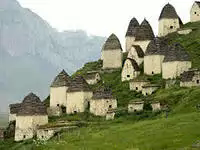 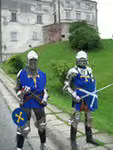 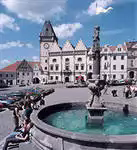 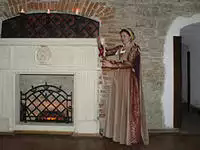 Игра-викторина по истории 
Средних веков 
для учащихся 7-8 х классов
3 день
конкурс стенгазет
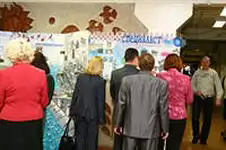 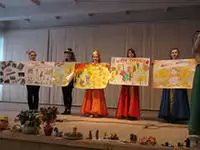 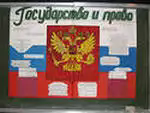 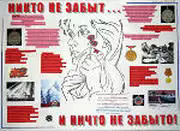 5 класс-  Древний мир.
6 класс- Средневековье.
7-8 классы - Новое время.
9-11 класс-  Современник.
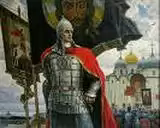 4 день
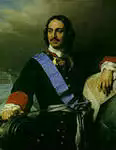 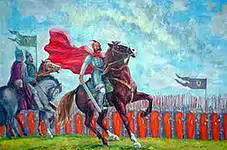 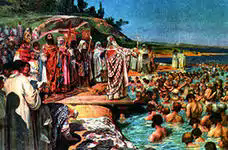 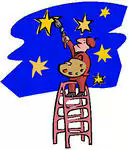 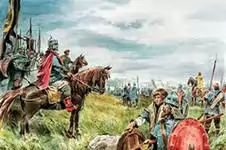 Игра «Звёздный час»
8-9 класс
5 день
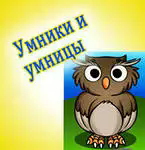 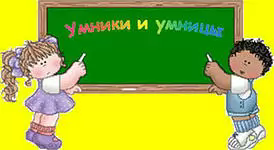 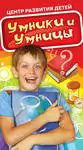 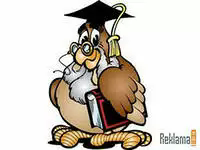 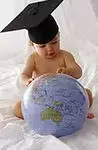 Викторина «Умники и умницы». 
    (участвуют учащиеся 10-11 классов).
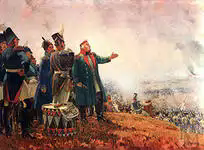 6 день
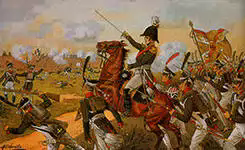 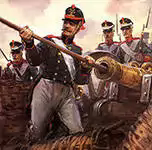 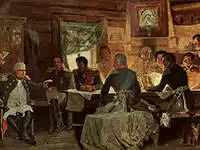 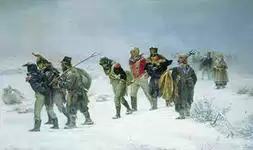 200 лет войне 1812 год муниципальная викторина
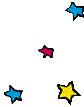 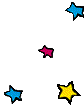 Желаю успехов!
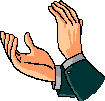 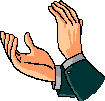 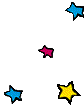 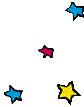 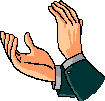 И да победит сильнейший!
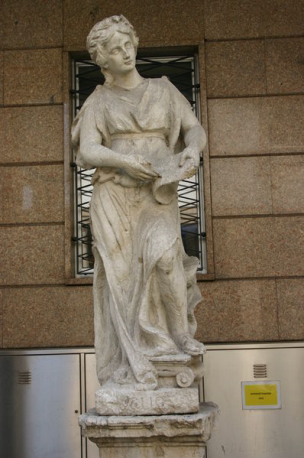 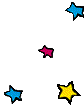 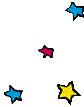 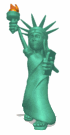 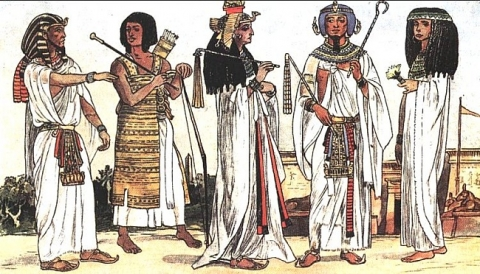